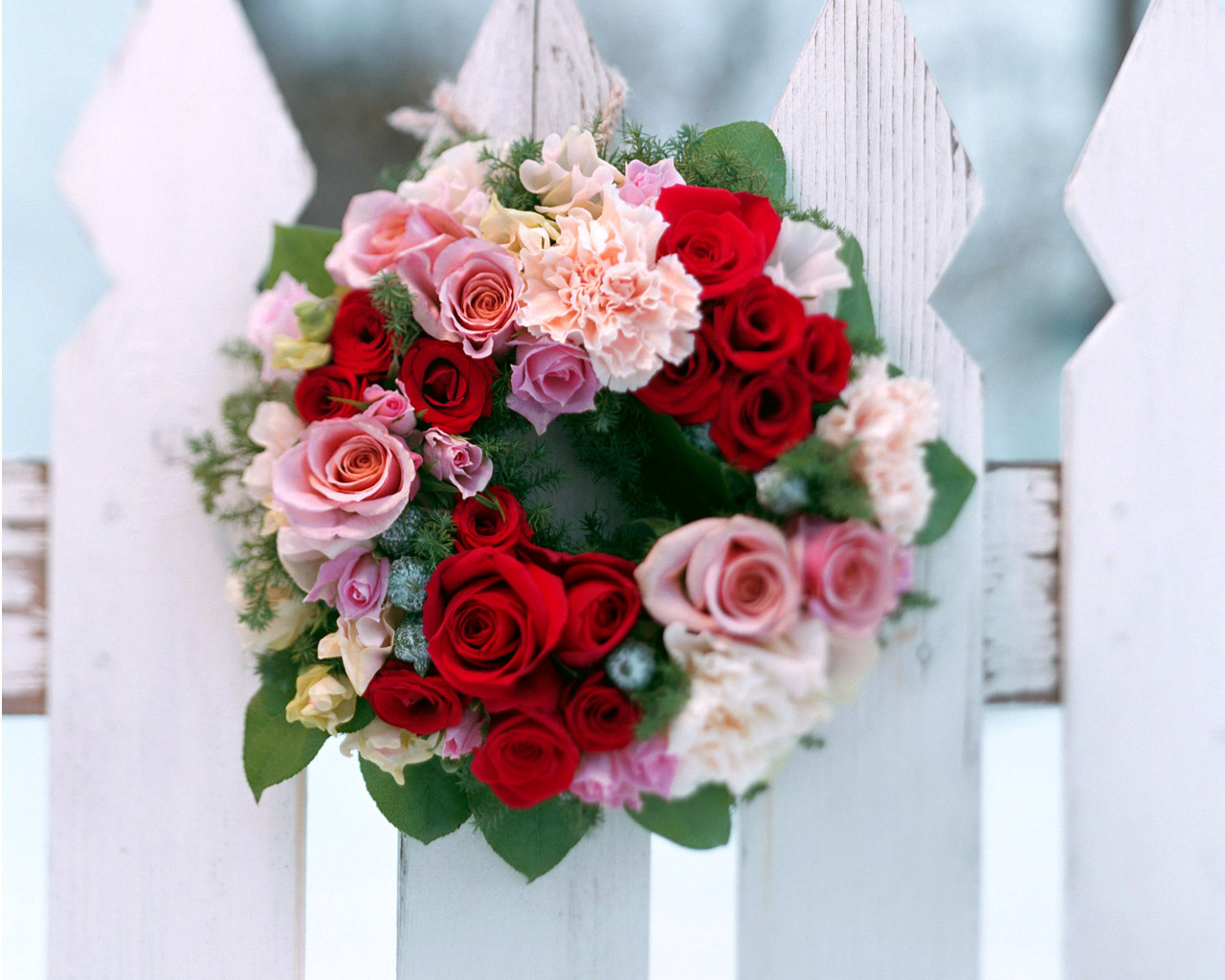 Good Morning
Prepared
by
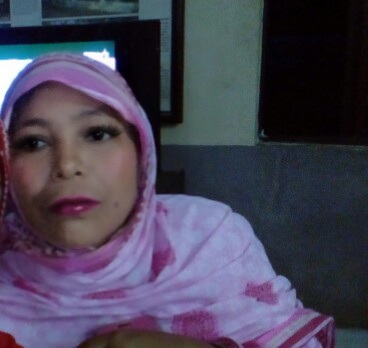 Laila Nazmun naher
Birol Gov. Degree Callage
 Professor (ICT) Dinajpur
Phone: 01728867898
Email:lailanazmunaoya@
gmail.com
Class Six 
English 1st Paper
Date: 25/06/12
Read the Passage.
To Days Lesson is
Shahanara Begum’s Daily Routine
Talk it in turns to ask and answer questions about Shahanara’s daily routine like this:
A. What does Shahanara do first every day ?
B. She gets up early. What does she do then ?
A.Then she collects the drinking water from the village tubewell.
What does she do next ?
What do you see in this pictures ?
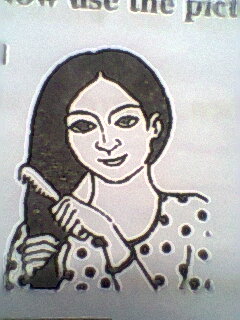 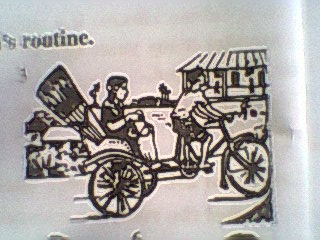 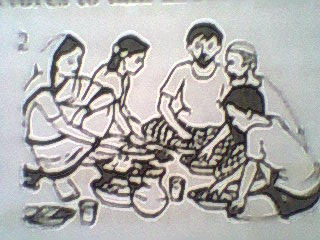 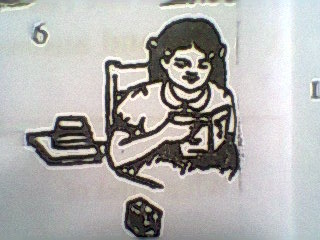 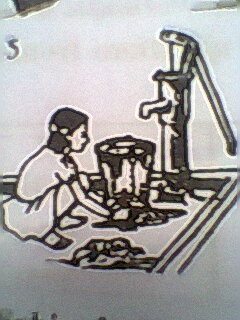 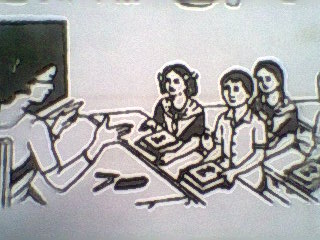 Now use the pictures to write about Sabina’s daily routine. Start like this:
Sabina gets up early everyday.  Then---------------------------.
Thanks For All
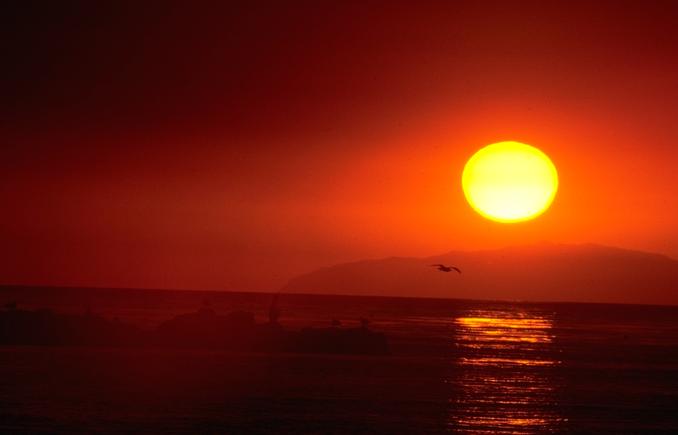